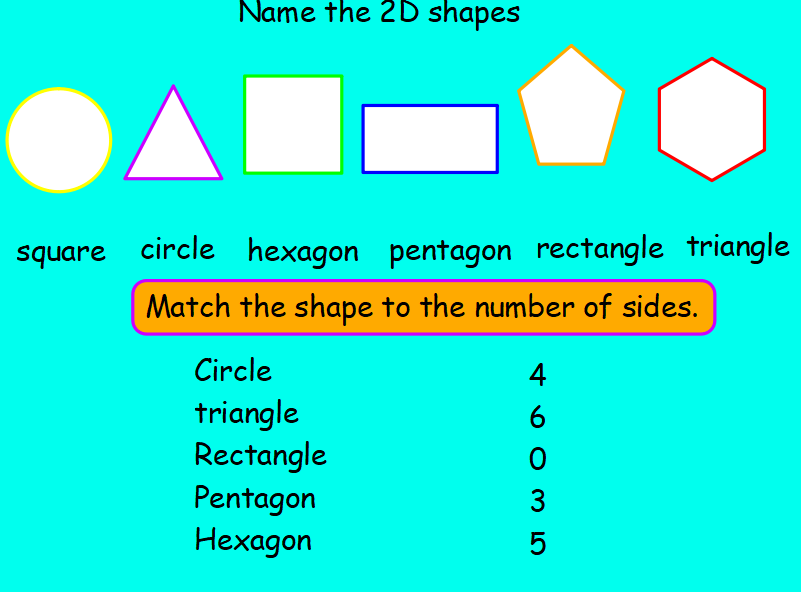 Are these wholes equal?
0
4
1
3
4
8
1
4
7
7
5
9
Are these wholes equal?
0
4
1
3
4
4
4
8
8
9
1
4
14
14
7
7
5
9
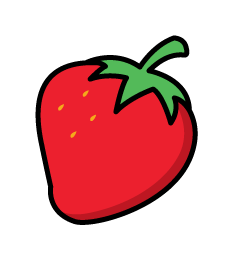 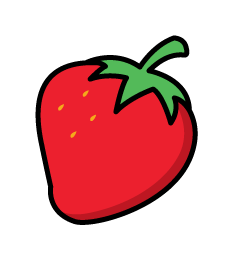 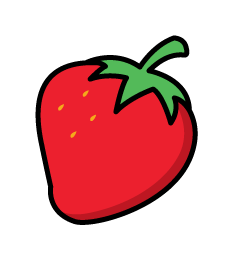 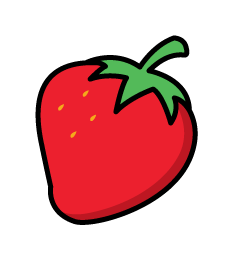 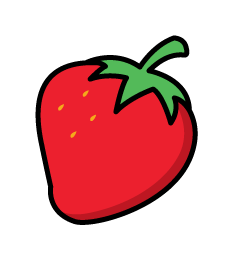 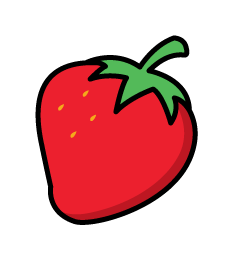 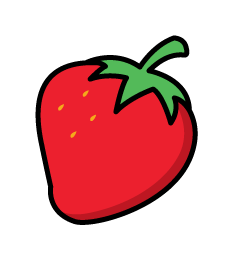 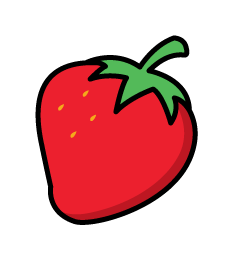 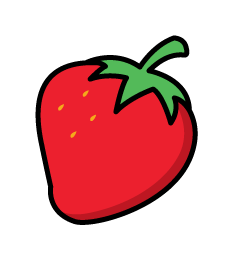 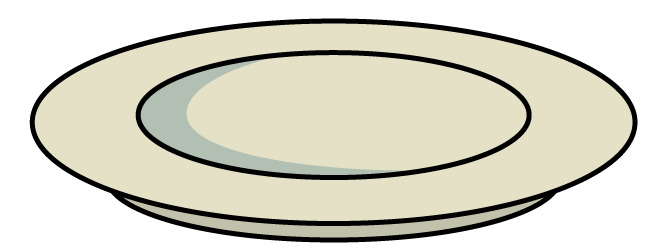 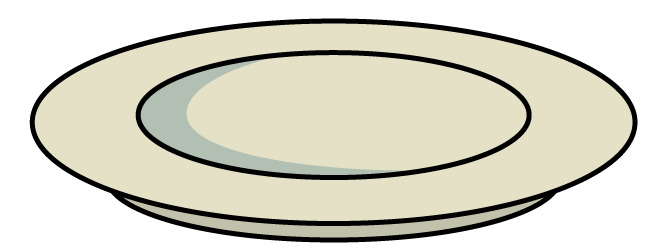 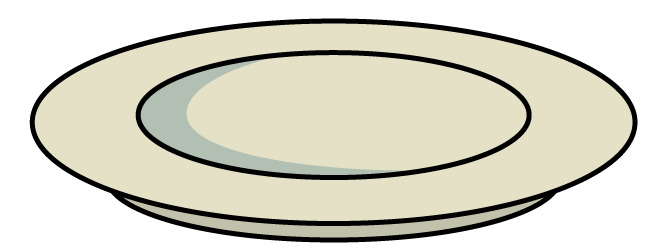 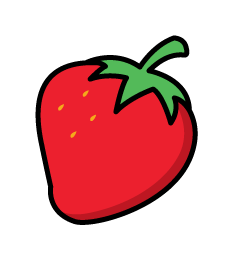 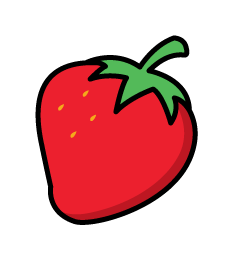 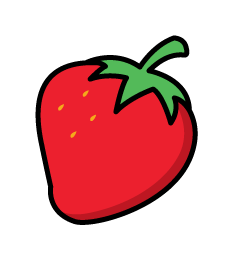 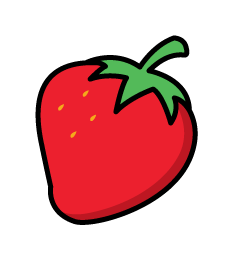 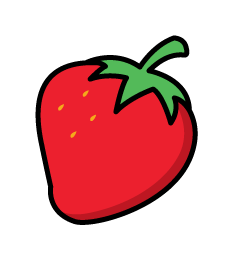 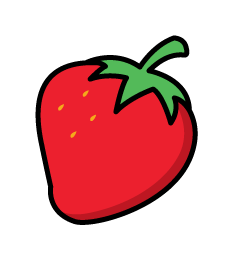 3
There are _____  plates.

There are _____ strawberries on each plate.

There are ____ equal groups of ____
5
5
3
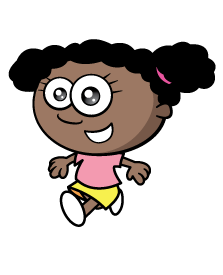 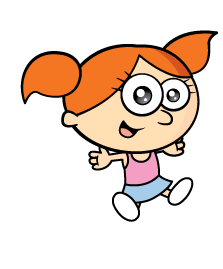 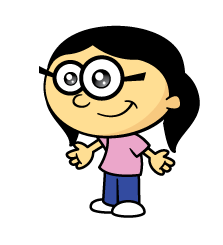 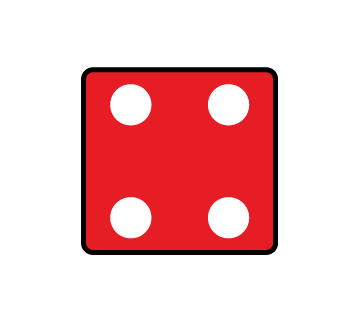 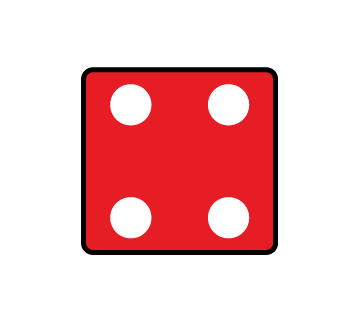 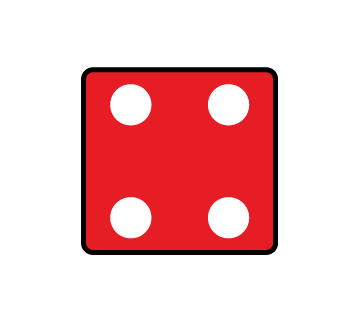 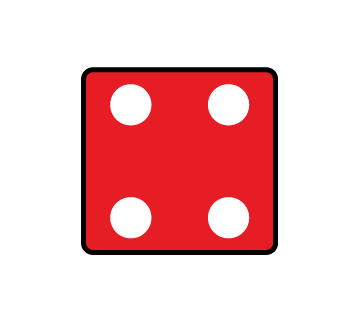 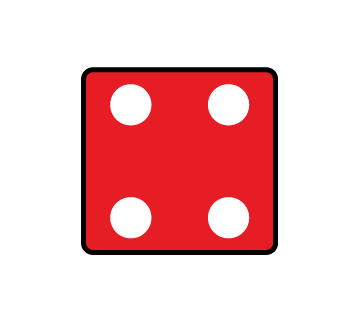 5
There are _____  dice.

There are _____ spots on each dice.

There are ____ equal groups of ____
4
4
5
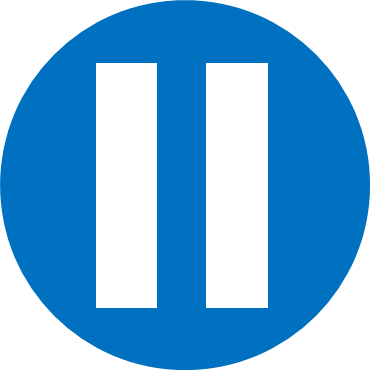 Have a think
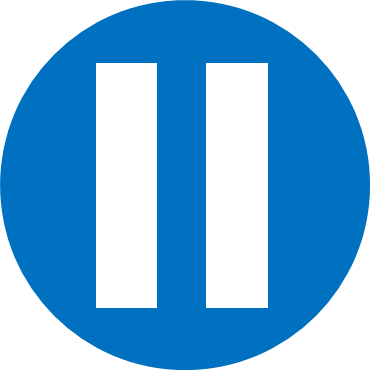 Have a think
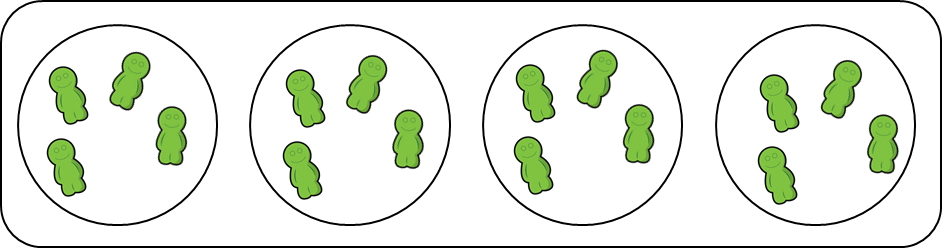 4 groups of 4
5 groups of 4
4 groups of 5
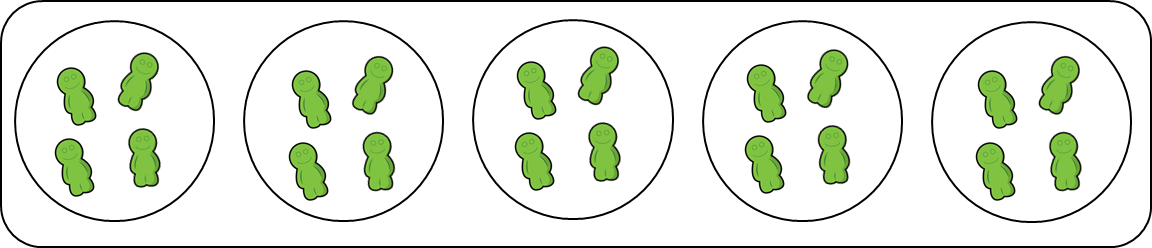 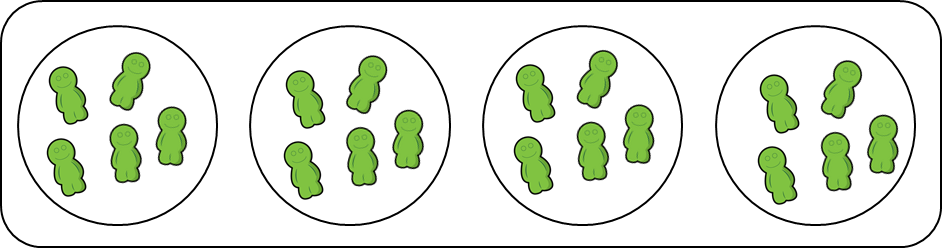 Are the groups equal or not equal?
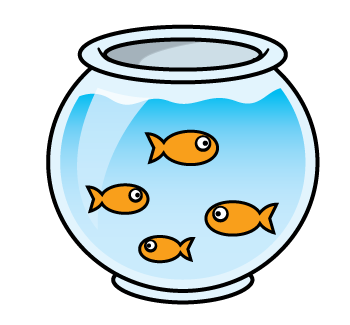 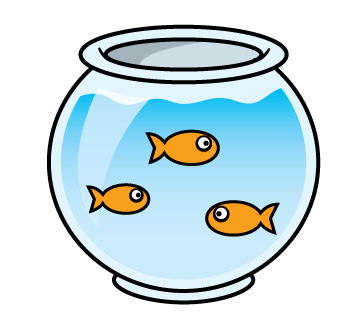 Not equal
Are the groups equal or not equal?
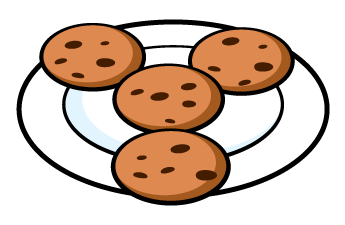 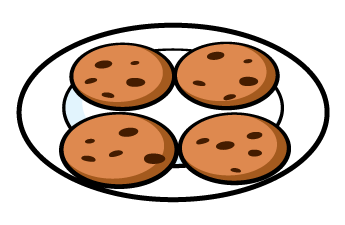 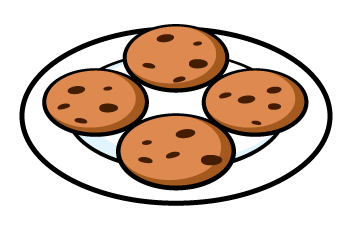 Equal
Are the groups equal or not equal?
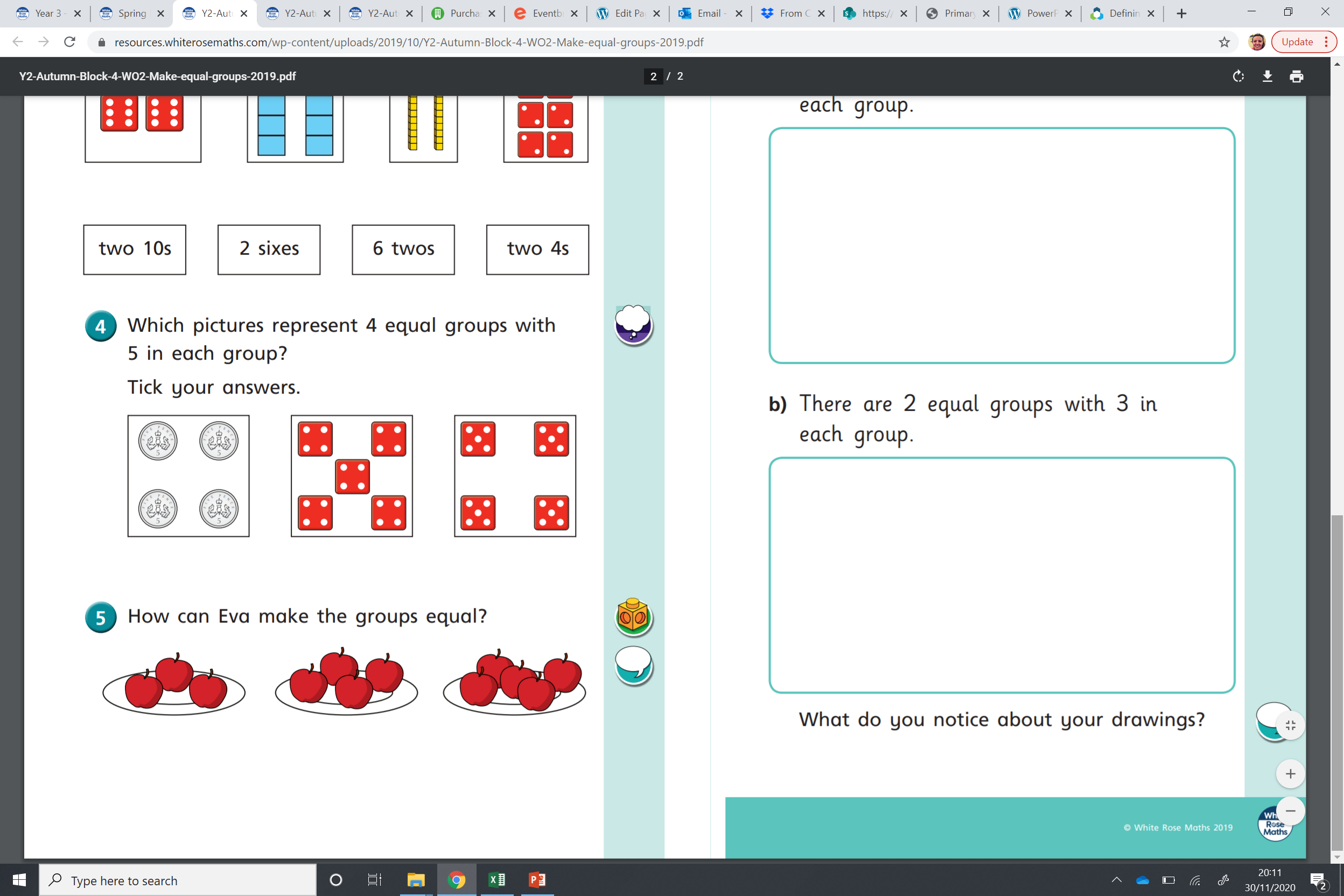 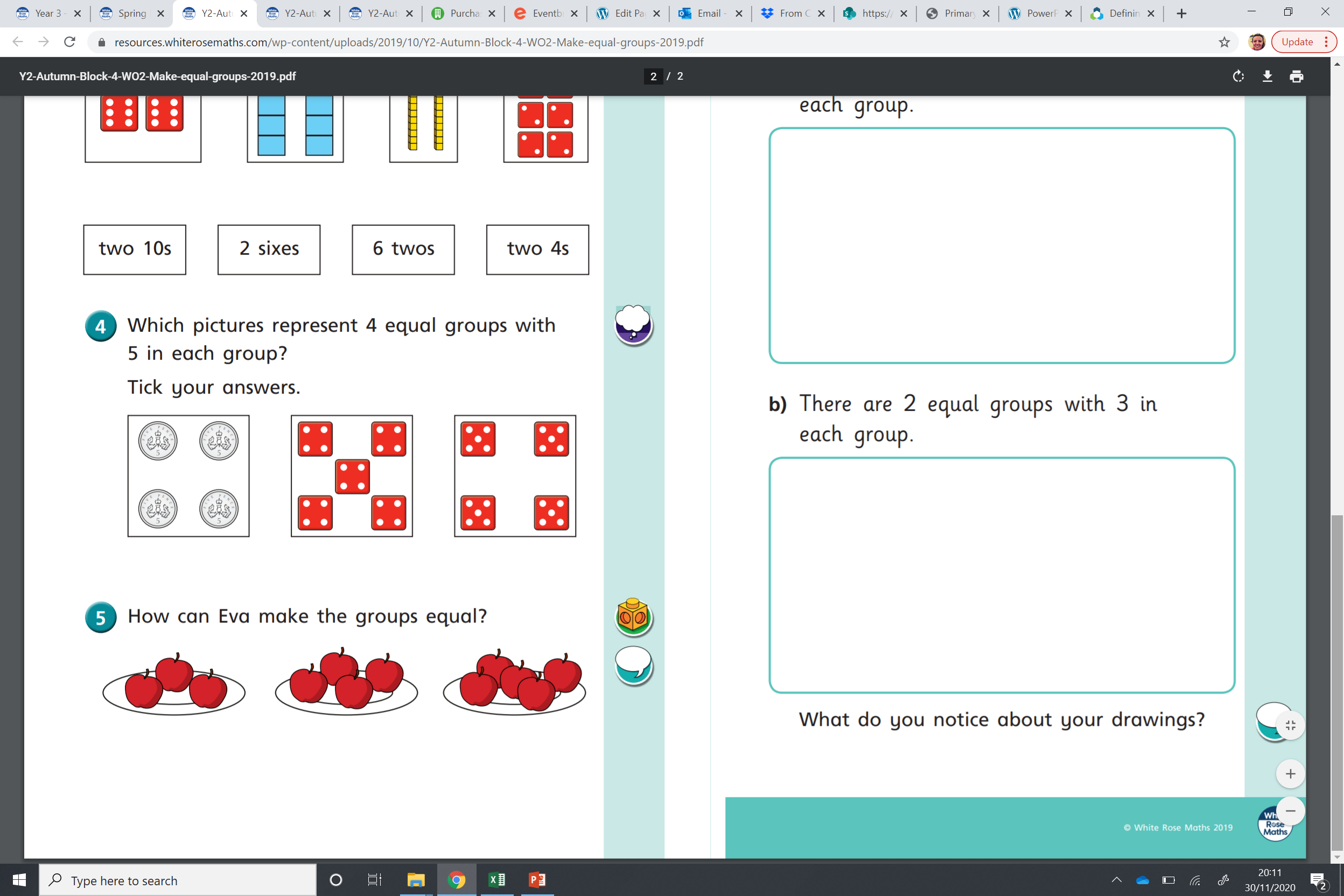 Not equal
Have a go at the questions on the worksheet